Методическое письмо по учебному предмету «Основы безопасности и защиты Родины»
Об изменении названия и содержания предмета «Основыбезопасности и защиты Родины»
Обострение существующих и появление новых глобальных и региональных вызовов и угроз безопасности России обусловили необходимость перестройки всех государственных институтов и структур, приведение их в соответствие с уровнем опасностей и риском их реализации. Изменения коснулись и системы российского образования, в ходе модернизации которой с учетом роста принципиальной важности вопросов комплексной безопасности внесены существенные изменения и дополнения в структуру и содержание учебного предмета «Основы безопасности жизнедеятельности» (далее - ОБЖ), актуализированы проблемные вопросы его преподавания при реализации имеющих государственную аккредитацию образовательных программ основного общего образования и среднего общего образования.
Минпросвещения России разработана Дорожная карта по введению учебного предмета «Основы безопасности и защиты Родины» (далее - ОБЗР) на 2024 год (утверждена 17 января 2024 г.), в соответствии с которой внесены необходимые изменения и дополнения в нормативные правовые акты в части преподавания учебного предмета ОБЗР.
В соответствии с утвержденными изменениями выделена отдельная предметная область «Основы безопасности и защиты Родины» и входящий в нее учебный предмет ОБЗР.
Скорректированы и четко установлены требования к предметным результатам освоения учебного предмета ОБЗР на соответствующих уровнях, которыми следует руководствоваться при составлении образовательных программ основного общего и среднего общего образования.
Стратегическим документом, определяющим направление модернизации содержания и методов обучения, является федеральный государственный образовательный стандарт.
Программа по учебному предмету «Основы безопасности и защиты Родины» разработана на основе требований к результатам освоения основной образовательной программы, представленных в федеральных государственных стандартах и федеральных рабочих программах воспитания.
Программа по учебному предмету «Основы безопасности и защиты Родины» позволит учителю построить освоение содержания в логике последовательного нарастания факторов опасности от опасной ситуации до чрезвычайной ситуации и разумного взаимодействия человека с окружающей средой, учесть преемственность приобретения обучающимися знаний и формирования у них умений и навыков в области безопасности жизнедеятельности и защиты Родины.
Предмет «Основы безопасности жизнедеятельности» переименован в «Основы безопасности и защиты Родины» Федеральным законом «О внесении изменений в Федеральный закон «Об образовании в Российской Федерации»» от 19 декабря 2023 г. № 618-ФЗ.
Предусмотрено непосредственное применение федеральной рабочей программы по учебному предмету «Основы безопасности и защиты Родины» с 1 сентября 2024 года.
Нормативно-правовые документы, обеспечивающие организациюобразовательной деятельности по учебному предмету «Основыбезопасности и защиты Родины» в 2024/2025 учебном году
1.Федеральный закон «Об образовании в Российской Федерации» от 29 декабря 2012 г. № 273-ФЗ.
2.Федеральный закон от 4 августа 2023 г. № 479-ФЗ «О внесении изменений в Федеральный закон «Об образовании в Российской Федерации».
3.Федеральный государственный образовательный стандарт основного общего образования, утвержденный приказом Минпросвещения России от 31 мая 2021 г. № 287 «Об утверждении федерального государственного образовательного стандарта основного общего образования» (далее - ФГОС ООО).
4.Федеральный государственный образовательный стандарт среднего общего образования, утвержденный приказом Минобрнауки России от 17 мая 2012 г. № 413 «Об утверждении федерального государственного образовательного стандарта среднего общего образования» в редакции от 27 декабря 2023 г. (далее - ФГОС СОО).
5.Федеральная образовательная программа основного общего образования, утвержденная приказом Минпросвещения России от 18 мая 2023 г. № 370 «Об утверждении федеральной образовательной программы основного общего образования» (далее - ФОП ООО).
6.Федеральная образовательная программа среднего общего образования, утвержденная приказом Минпросвещения России от 18 мая 2023 г. № 371 «Об утверждении федеральной образовательной программы среднего общего образования» (далее - ФОП СОО).
7.Приказ Минпросвещения России от 1 февраля 2024 г. № 62 «О внесении изменений в некоторые приказы Министерства просвещения Российской Федерации, касающиеся федеральных образовательных программ основного общего и среднего общего образования».
Документы представлены на сайте ИСРО в разделе «Нормативные документы» по адресу:https: //edsoo.ru/normativnye-dokumenty/.
модуль № 1 «Безопасное и устойчивое развитие личности, общества, государства»;
модуль № 2 «Военная подготовка. Основы военных знаний»;
модуль № 3 «Культура безопасности жизнедеятельности в современном обществе»;
модуль № 4 «Безопасность в быту»;
модуль № 5 «Безопасность на транспорте»;
модуль № 6 «Безопасность в общественных местах»;
модуль № 7 «Безопасность в природной среде»;
модуль № 8 «Основы медицинских знаний. Оказание первой помощи»;
модуль № 9 «Безопасность в социуме»;
модуль № 10 «Безопасность в информационном пространстве»;
модуль № 11 «Основы противодействия экстремизму и терроризму».
Содержание учебных модулей (тематических линий), представленное в ФРП ОБЗР, может быть скорректировано и конкретизировано с учетом региональных особенностей.
По сравнению с федеральной рабочей программой учебного предмета ОБЖ для 8-9 классов (2023 г.) в обновленную ФРП ОБЗР (2024 г.) добавлен дополнительный модуль (тематическая линия) «Военная подготовка. Основы военных знаний». Включение данного модуля обусловлено настоятельной необходимостью приведения содержания учебного предмета ОБЗР в соответствие с его названием, целевыми установками и возникшими актуальными угрозами военной безопасности нашей Родины.
Новый модуль «Военная подготовка. Основы военных знаний» включает несколько дидактических элементов:
1.Вооруженные Силы Российской Федерации - защита нашего Отечества.
2.  Состав и назначение Вооруженных Сил Российской Федерации.
3.  Основные образцы вооружения и военной техники Вооруженных Сил Российской Федерации (основы технической подготовки и связи).
4.  Организационно-штатная структура мотострелкового отделения (взвода) (тактическая подготовка).
5.  Виды, назначение и тактико-технические характеристики стрелкового оружия и ручных гранат Вооруженных Сил Российской Федерации (огневая подготовка).
6.    Общевоинские уставы - закон жизни Вооруженных Сил Российской Федерации.
7.    Военнослужащие и взаимоотношения между ними (общевоинские уставы).
8.  Воинская дисциплина, ее сущность и значение.
9.   Строевые приемы и движение без оружия (строевая подготовка).
Реализация программы по предмету «Основыбезопасности и защиты Родины» на уровнеосновного общего образования
ОБЗР может изучаться в 5-7 классах из расчета 1 час в неделю за счет использования части учебного плана, формируемого участниками образовательных отношений (всего 102 часа).
Общее число часов, рекомендованных для изучения ОБЗР в 8-9 классах, составляет 68 часов, по 1 часу в неделю за счет обязательной части учебного плана основного общего образования.
модуль № 1 «Безопасное и устойчивое развитие личности, общества, государства»;
модуль № 2 «Основы военной подготовки»;
модуль № 3 «Культура безопасности жизнедеятельности в современном обществе»;
модуль № 4 «Безопасность в быту»;
модуль № 5 «Безопасность на транспорте»;
модуль № 6 «Безопасность в общественных местах»;
модуль № 7 «Безопасность в природной среде»;
модуль № 8 «Основы медицинских знаний. Оказание первой помощи»;
модуль № 9 «Безопасность в социуме»;
модуль № 10 «Безопасность в информационном пространстве»;
модуль № 11 «Основы противодействия экстремизму и терроризму».
Состав представленных учебных модулей в полной мере обеспечивает достижение преемственности основных образовательных программ основного общего образования и среднего общего образования.
Содержание учебных модулей (тематических линий), представленное в ФРП ОБЗР, может быть скорректировано и конкретизировано с учетом региональных особенностей.
Относительно новым является модуль «Основы военной подготовки», который включает следующие дидактические элементы:
1.Строевые приемы и движение без оружия (строевая подготовка).
2.Основные виды тактических действий войск (тактическая подготовка).
3.Требования безопасности при обращении с оружием и боеприпасами (огневая подготовка).
4.Виды, назначение и тактико-технические характеристики современного стрелкового оружия (огневая подготовка).
5.Беспилотные летательные аппараты (БПЛА) - эффективное средство в условиях военных действий. Морские беспилотные аппараты (основы технической подготовки и связи).
6.Предназначение, общее устройство и тактико-технические характеристики переносных радиостанций (основы технической подготовки и связи).
7.Свойства местности и их применение в военном деле (военная топография).
8.Фортификационное оборудование позиции отделения. Виды укрытий и убежищ (инженерная подготовка).
9.Оружие массового поражения (радиационная, химическая, биологическая защита).
10.Первая помощь на поле боя (военно-медицинская подготовка. Тактическая медицина).
Основные формы организации информирования учителей
о представленных изменениях
Информация о реализации ФРП ОБЗР представлена на сайте ИСРО https://edsoo.ru/:
1.   Нормативные документыhttps: //edsoo.ru/normativnye-dokumenty/
2.  Поурочное планирование в конструкторе рабочих программ https: //edsoo .ru/konstruktor-rabochih-pro gramm/
3.    Методические семинарыhttps://edsoo.ru/metodicheskie-seminary/
4.     Методические материалы по учебному предмету ОБЗР https://edsoo.ru/mr-obzh/
5.     Горячая линияhttps://edsoo.ru/goryachaya-liniya-po-voprosam-vvedeniya-ob/
Информационные ресурсы
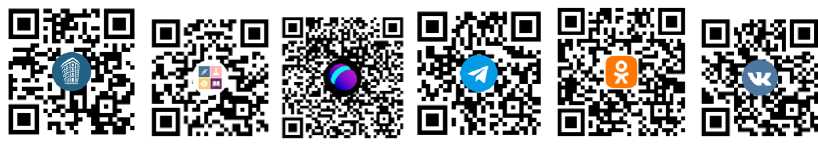 В целях адаптивного введения обновленного содержания предмета
«Основы безопасности и защиты Родины»
Реализация программы по предмету «Основы безопасности и защиты Родины» в условиях отсутствия необходимого материально-технического обеспечения может быть организована на базе других организаций, включая школы, учебно-методические центры военно-патриотического воспитания «Авангард», «Точки роста», Кванториумы, IT-кубы, ДНК, вузы, колледжи и т.п., имеющих необходимое оборудование.
Ведутся масштабные курсы повышения квалификации педагогов, реализующих программы по предмету «Основы безопасности и защиты Родины», а также переподготовка участников специальной военной операции на базе Государственного университета просвещения.
В настоящее время осуществляется подготовка государственного учебника по предмету «Основы безопасности и защиты Родины». До выхода государственного учебника образовательная организация вправе использовать закупленные ранее учебники и учебные пособия из федерального перечня учебников, утвержденного приказом Минпросвещения России от 21 сентября 2022 г. № 858:
1.Основы безопасности жизнедеятельности: 8-9-е классы: учебник: в 2 частях; 3-е издание, переработанное, 8-9 классы/ Ч.1 Рудаков Д. П., Приорова Е. М., Позднякова О. В. и другие; под науч. ред. Шойгу Ю.С. Ч.2 Куличенко Т. В., Костюк Г. П., Дежурный Л. И. и другие; под науч. ред. Шойгу Ю. С., Акционерное общество «Издательство «Просвещение» (срок действия - до 22 апреля 2027 года).
2.Основы безопасности жизнедеятельности: 5-й класс: учебник, 3-е издание, переработанное, 5 класс/ Хренников Б. О., Гололобов Н. В., Льняная Л. И., Маслов М. В.; под ред. Егорова С. Н., Акционерное общество «Издательство «Просвещение» (срок действия - до 25 апреля 2027 года).
3.Основы безопасности жизнедеятельности: 6-й класс: учебник, 3-е издание, переработанное, 6 класс/ Хренников Б. О., Гололобов Н. В., Льняная Л. И., Маслов М. В.; под ред. Егорова С. Н., Акционерное общество «Издательство «Просвещение» (срок действия - до 25 апреля 2027 года).
4.Основы безопасности жизнедеятельности: 7-й класс: учебник, 3-е издание, переработанное, 7 класс/ Хренников Б. О., Гололобов Н. В., Льняная Л. И., Маслов М. В.; под ред. Егорова С. Н., Акционерное общество «Издательство «Просвещение» (срок действия - до 25 апреля 2027 года).
5.Основы безопасности жизнедеятельности: 8-й класс: учебник, 3-е издание, переработанное, 8 класс/ Хренников Б. О., Гололобов Н. В., Льняная Л. И., Маслов М. В.; под ред. Егорова С. Н., Акционерное общество «Издательство «Просвещение» (срок действия - до 25 апреля 2027 года).
6.Основы безопасности жизнедеятельности: 9-й класс: учебник, 3-е издание, переработанное, 9 класс/ Хренников Б. О., Гололобов Н. В., Льняная Л. И., Маслов М. В.; под ред. Егорова С. Н., Акционерное общество «Издательство «Просвещение» (срок действия - до 25 апреля 2027 года).
7.Основы безопасности жизнедеятельности, 5-7 классы/ Виноградова Н.Ф., Смирнов Д.В., Сидоренко Л.В. и другие, Общество с ограниченной ответственностью Издательский центр «ВЕНТАНА-ГРАФ»; Акционерное общество «Издательство «Просвещение» (срок действия - до 25 сентября 2025 года).
8.Основы безопасности жизнедеятельности, 8-9 классы/ Виноградова Н.Ф., Смирнов Д.В., Сидоренко Л.В. и другие, Общество с ограниченной ответственностью Издательский центр «ВЕНТАНА-ГРАФ»; Акционерное общество «Издательство «Просвещение» (срок действия - до 25 сентября 2025 года).
9.Основы безопасности жизнедеятельности, 10 класс/ Хренников Б.О., Гололобов Н.В., Льняная Л.И., Маслов М.В.; под ред. Егорова С.Н., Акционерное общество «Издательство «Просвещение» (срок действия - до 25 июня 2026 года.
10.Основы безопасности жизнедеятельности, 11 класс/ Хренников Б.О., Гололобов Н.В., Льняная Л.И., Маслов М.В.; под ред. Егорова С.Н., Акционерное общество «Издательство «Просвещение» (срок действия - до 25 июня 2026 года;
11.    Основы безопасности жизнедеятельности, 10-11 классы/ Ким С.В., Горский В.А., Общество с ограниченной ответственностью Издательский центр «ВЕНТАНА-ГРАФ»; Акционерное общество «Издательство «Просвещение» (срок действия - до 25 сентября 2025 года).
          Кроме того, образовательные организации вправе использовать учебные пособия, выпущенные организациями, входящими перечень, утвержденный приказом Министерства образования и науки Российской Федерации от 9 июня 2016 года № 699.
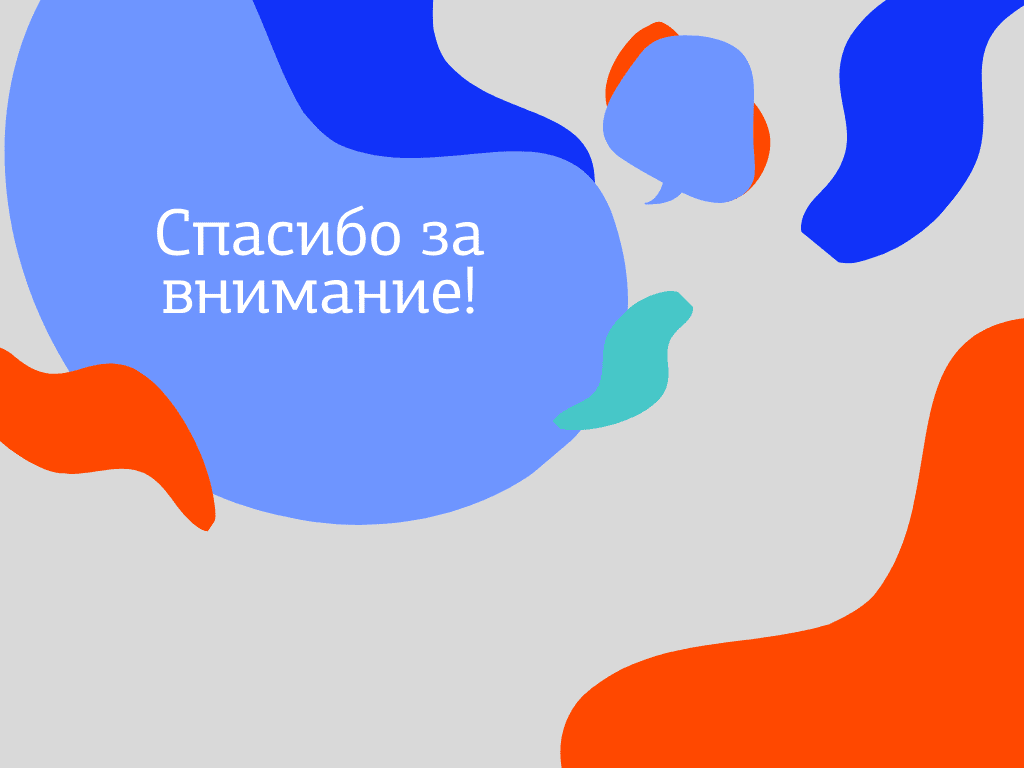